ЧТО ТЫ СДЕЛАЛ ДЛЯ НАУКИ???
ЧАС НАУКИ
ПОДГОТОВИЛИ
ЛЯШЕНКО Н. А., КРИВЦУН Е.П., ХРИСТЕНКО А.Н.
СОВЕТ МОЛОДЫХ УЧЁНЫХ  (СМУ)
СТАХАНОВСКОГО ПЕДАГОГИЧЕСКОГО КОЛЛЕДЖА:
ПРЕДСЕДАТЕЛЬ- ЛЯШЕНКО НАТАЛЬЯ АЛЕКСАНДРОВНА
ЗАМЕСТИТЕЛЬ ПРЕДСЕДАТЕЛЯ- КРИВЦУН ЕВГЕНИЯ ПАВЛОВНА
СЕКРЕТАРЬ –ШЕВЦОВА ЯНА ЕВГЕНЬЕВНА

СТУДЕНЧЕСКОЕ НАУЧНОЕ ОБЩЕСТВО (СНО)
СТАХАНОВСКОГО ПЕДАГОГИЧЕСКОГО КОЛЛЕДЖА:
ПРЕДСЕДАТЕЛЬ- ШЕВЧЕНКО АЛЕКСАНДРА, СТУДЕНТКА 4 КУРСА 
СПЕЦИАЛЬНОСТЬ «ПРАКТИЧЕСКАЯ ПСИХОЛОГИЯ»
ЗАМЕСТИТЕЛЬ ПРЕДСЕДАТЕЛЯ – БЕРНИК ПОЛИНА, СТУДЕНТКА 4 КУРСА
СПЕЦИАЛЬНОСТЬ «ПРЕПОДАВАНИЕ В НАЧАЛЬНЫХ КЛАССАХ»
СЕКРЕТАРЬ – АКСЁНТОВА ОЛЬГА, СТУДЕНТКА 3 КУРСА
СПЕЦИАЛЬНОСТЬ «ПРЕПОДАВАНИЕ В НАЧАЛЬНЫХ КЛАССАХ»
Наука всегда оказывается неправа. Она не в состоянии решить ни одного вопроса, не поставив при этом десятка новых.Джордж Бернард Шоу
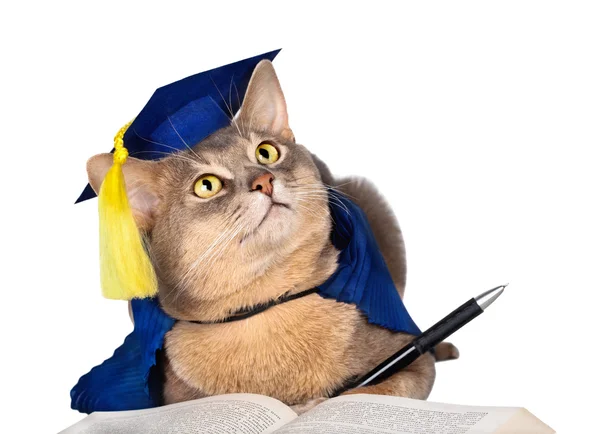 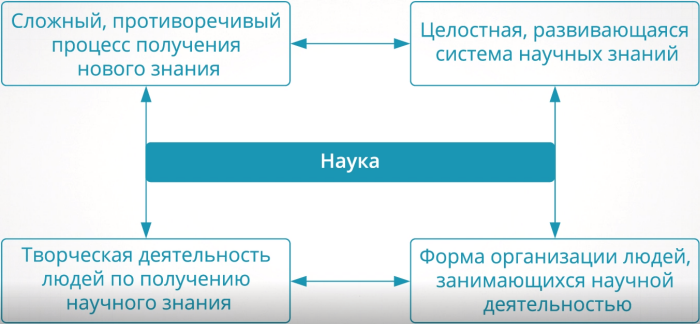 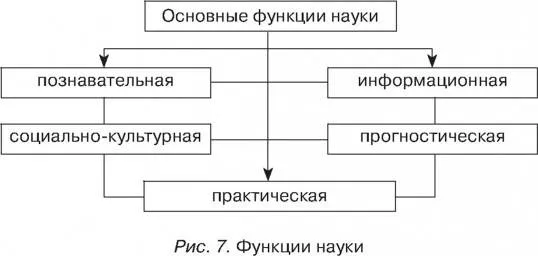 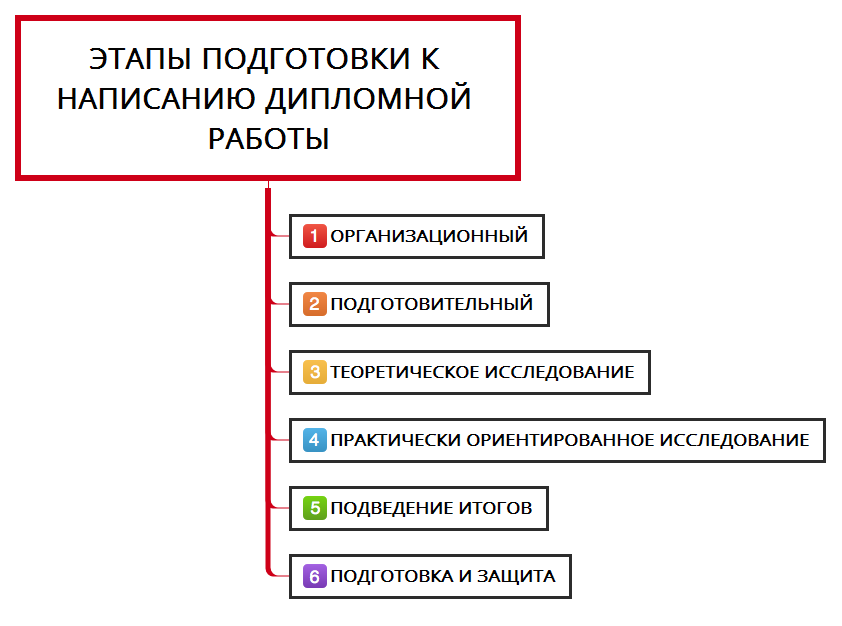 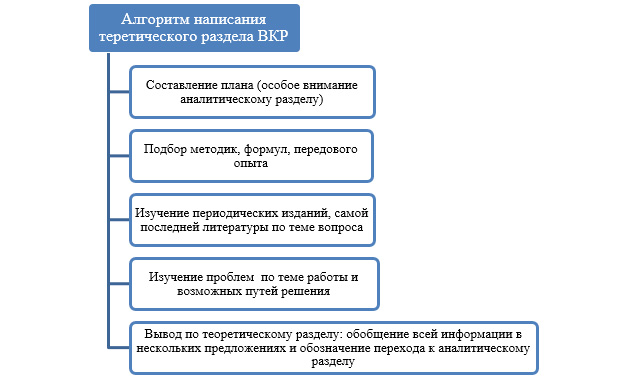 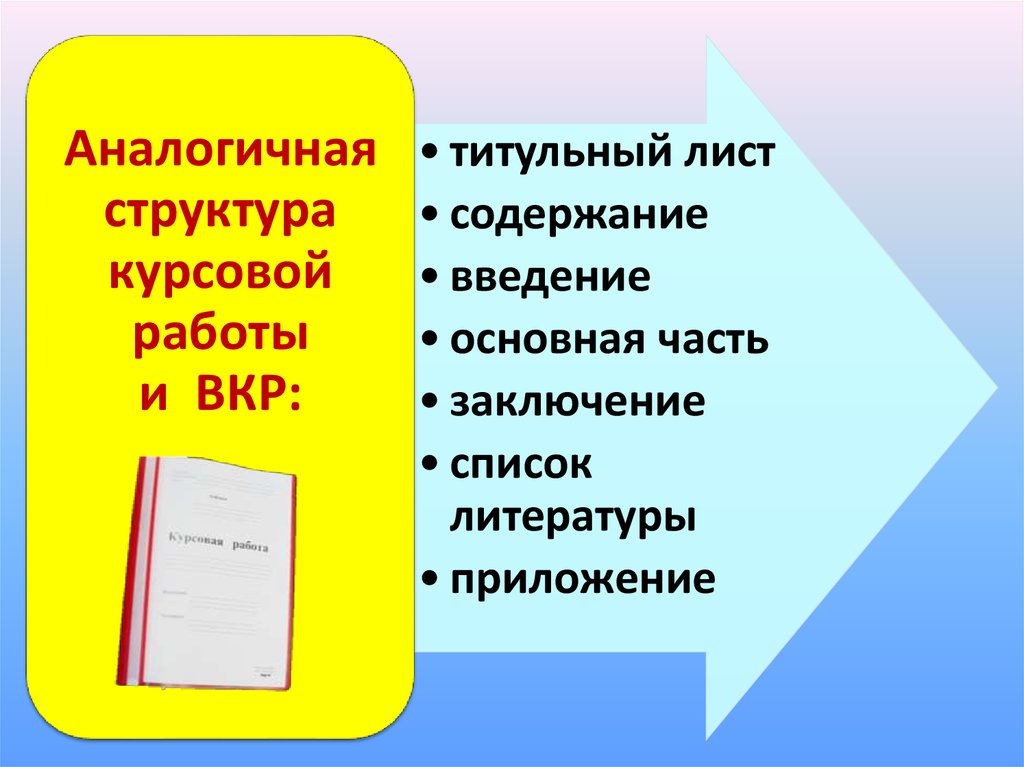 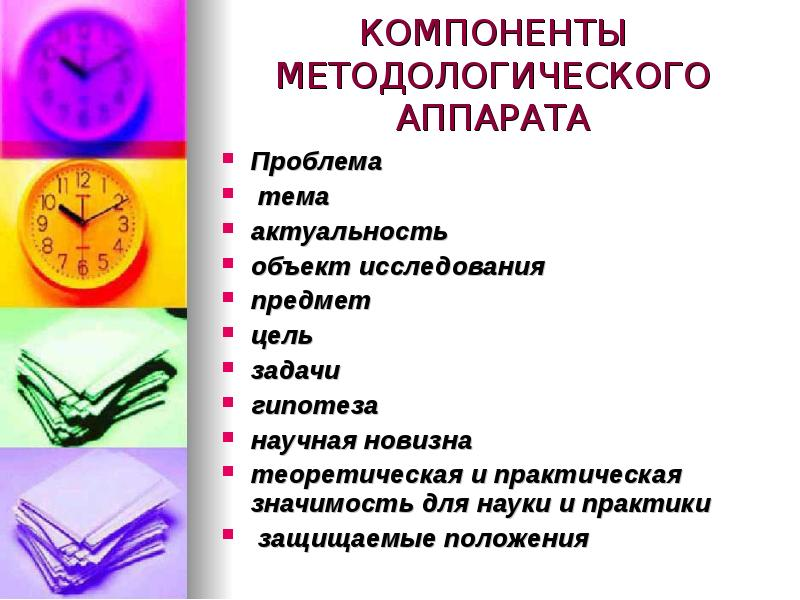 СХЕМА ФОРМУЛИРОВАНИЯ ТЕМЫ: ЧТО ФОРМИРУЕМ+У КОГО ФОРМИРУЕМ+ ПРИ ПОМОЩИ  ЧЕГО
АКТУАЛЬНОСТЬ ТЕМЫ МОЖЕТ БЫТЬ ОПИСАНА В ТАКИХ НАПРАВЛЕНИЯХ:
АНАЛИЗ СИТУАЦИИ В ОБЛАСТИ ИССЛЕДОВАНИЯ НА БАЗЕ ЛИТЕРАТУРНЫХ ИСТОЧНИКОВ И НАУЧНО-ИССЛЕДОВАТЕЛЬСКИХ РАБОТ ПОЗВОЛЯЕТ СДЕЛАТЬ ЗАКЛЮЧЕНИЕ О:
- НЕДОСТАТОЧНОЙ ИЗУЧЕННОСТИ РЯДА ВОПРОСОВ, А СВОЕВРЕМЕННОЕ ИССЛЕДОВАНИЕ ПОЗВОЛИТ ЛИКВИДИРОВАТЬ ЭТИ ПРОБЕЛЫ;
НЕДОСТАТОЧНОЙ ИЗУЧЕННОСТИ РЯДА ВОПРОСОВ, А СВОЕВРЕМЕННОЕ ИССЛЕДОВАНИЕ ПОЗВОЛИТ  РЕШИТЬ ПРАКТИЧЕСКУЮ ЗАДАЧУ.
ОБЪЕКТ ИССЛЕДОВАНИЯ- ЭТО ПРОЦЕСС, НА КОТОРЫЙ НАПРАВЛЕНО ПОЗНАНИЕ ИЛИ ЯВЛЕНИЕ, ПОРОЖДАЮЩЕЕ ПРОБЛЕМНУЮ СИТУАЦИЮ.
ПРЕДМЕТ ИССЛЕДОВАНИЯ –БОЛЕЕ КОНКРЕТЕН И ДАЁТ ПРЕДСТАВЛЕНИЕ О ТОМ, КАК НОВЫЕ ОТНОШЕНИЯ, СВОЙСТВА ИЛИ ФУНКЦИИ ОБЪЕКТА РАССМАТРИВАЮТСЯ В ИССЛЕДОВАНИИ
ПОД ЦЕЛЬЮ ИССЛЕДОВАНИЯ ПОНИМАЮТ КОНЕЧНЫЕ НАУЧНЫЕ И ПРАКТИЧЕСКИЕ  РЕЗУЛЬТАТЫ, КОТОРЫЕ ДОЛЖНЫЕ БЫТЬ ДОСТИГНУТЫ В ХОДЕ ПРОВЕДЕНИЯ ИССЛЕДОВАНИЯ.

ЗАДАЧИ ИССЛЕДОВАНИЯ- ЭТО ВСЕ ПОСЛЕДОВАТЕЛЬНЫЕ ЭТАПЫ ОРГАНИЗАЦИИ И ПРОВЕДЕНИЯ ИССЛЕДОВАНИЯ ОТ НАЧАЛА И ДО КОНЦА

ГИПОТЕЗА – ЛОГИЧЕСКОЕ, НАУЧНО ОБОСНОВАННОЕ, ВЕРОЯТНОЕ ПРЕДПОЛОЖЕНИЕ, ТРЕБУЮЩЕЕ СПЕЦИАЛЬНОГО ДОКАЗАТЕЛЬСТВА ДЛЯ СВОЕГО ОКОНЧАТЕЛЬНОГО УТВЕРЖДЕНИЯ В КАЧЕСТВЕ ТЕОРЕТИЧЕСКОГО ПОЛОЖЕНИЯ.
ТРЕБОВАНИЯ К ГИПОТЕЗЕ:
НЕ ДОЛЖНА ВКЛЮЧАТЬ В СЕБЯ МНОГО ПОЛОЖЕНИЙ;
НЕ СОДЕРЖИТ НЕОДНОЗНАЧНЫХ ПОНЯТИЙ;
ВЫХОДИТ ЗА ПРЕДЕЛЫ ПРОСТО РЕГИСТРАЦИИ ФАКТОВ, СЛУЖИТ ИХ ОБЪЯСНЕНИЮ И ПРЕДПОЛОЖЕНИЮ, УТВЕРЖДАЯ КОНКРЕТНО НОВУЮ МЫСЛЬ ИЛИ ИДЕЮ;
4) ГИПОТЕЗА ДОЛЖНА БЫТЬ ПРОВЕРЯЕМА И ПРИМЕНЯЕМА К ШИРОКОМУ КРУГУ ЯВЛЕНИЙ;
5) НЕ ВКЛЮЧАЕТ В СЕБЯ ЦЕННОСТНЫХ СУЖДЕНИЙ;
6) ИМЕЕТ ПРАВИЛЬНОЕ СТИЛИСТИЧЕСКОЕ ОФОРМЛЕНИЕ
ТЕМА           «ФОРМИРОВАНИЕ ЛИДЕРСКИХ КАЧЕСТВ У СТУДЕНТОВ ВУЗов В ПРОЦЕССЕ ДЕЯТЕЛЬНОСТИ ОРГАНОВ СТУДЕНЧЕСКОГО САМОУПРАВЛЕНИЯ»
ПРИМЕР АКТУАЛЬНОСТИ: 
ЦЕЛЕСООБРАЗНОСТЬ РЕШЕНИЯ ОПРЕДЕЛЁННОЙ ПРОБЛЕМЫ СВЯЗАНА С НЕОБХОДИМОСТЬЮ ПРЕОДОЛЕНИЯ ПРОТИВОРЕЧИЙ МЕЖДУ:
ПОТРЕБНОСТЬЮ СИСТЕМЫ ОБРАЗОВАНИЯ В ЛИДЕРАХ НОВОГО ПОКОЛЕНИЯ И 
ФАКТИЧЕСКИМ УРОВНЕМ ВОСПИТАННОСТИ ЛИДЕРСКИХ КАЧЕСТВ У СТУДЕНТОВ;
ВОЗРАСТАЮЩЕЙ ПОТРЕБНОСТЬЮ ОБЩЕСТВА В ЛИДЕРАХ И НЕДОСТАТОЧНЫМ  ИСПОЛЬЗОВАНИЕМ ВОЗМОЖНОСТЕЙ ОРГАНОВ САМОУПРАВЛЕНИЯ ДЛЯ ИХ ФОРМИРОВАНИЯ
ДОСТАТОЧНО ШИРОКИМ ТЕОРЕТИЧЕСКИМ ОСМЫСЛЕНИЕМ ПОНЯТИЙ ЛИДЕРСТВА  И  СВЕДЕНИЕМ ЕГО ТОЛЬКО К ФУНКЦИИ УПРАВЛЕНИЯ;
НЕОБХОДИМОСТЬЮ ВЫЯВЛЕНИЯ ЛИДЕРСКИХ КАЧЕСТВ КОНКРЕТНОГО СТУДЕНТА И ОТСУТСТВИЕМ ИХ ЕДИНОГО ПЕРЕЧНЯ
ПРОВЕДЕННЫЙ ОБЗОР НАУЧНЫХ ИССЛЕДОВАНИЙ ПОЗВОЛЯЕТ ГОВОРИТЬ, ЧТО, НЕСМОТРЯ НА НАЛИЧИЕ ЗНАЧИТЕЛЬНОГО НАУЧНОГО МАТЕРИАЛА В ЭТОЙ ОБЛАСТИ, ПРОБЛЕМА ОПРЕДЕЛЕНИЯ ОРГАНИЗАЦИОННО-ПЕДАГОГИЧЕСКИХ УСЛОВИЙ ФОРМИРОВАНИЯ ЛИДЕРСКИХ КАЧЕСТВ СТУДЕНТОВ ВУЗов В ПРОЦЕССЕ ДЕЯТЕЛЬНОСТИ ОРГАНОВ СТУДЕНЧЕСКОГО САМОУПРАВЛЕНИЯ В НОВЫХ СОЦИАЛЬНО-ЭКОНОМИЧЕСКИХ И КУЛЬТУРНЫХ УСЛОВИЯХ РАЗВИТИЯ ОБЩЕСТВА ОСТАЁТСЯ НЕДОСТАТОЧНО ИССЛЕДОВАННОЙ.
НА СОВРЕМЕННОМ ЭТАПЕ ОТСУТСТВУЮТ ЧЁТКО ОПРЕДЕЛЁННЫЕ ОРГАНИЗАЦИОННО-ПЕДАГОГИЧЕСКИЕ УСЛОВИЯ ФОРМИРОВАНИЯ ЛИДЕРСКИХ КАЧЕСТВ СТУДЕНТОВ ВУЗов В ПРОЦЕССЕ ДЕЯТЕЛЬНОСТИ ОРГАНОВ СТУДЕНЧЕСКОГО САМОУПРАВЛЕНИЯ, КРИТЕРИИ ИХ СФОРМИРОВАННОСТИ И СООТВЕТСТВУЮЩИЕ МЕТОДЫ ПЕДАГОГИЧЕСКОЙ ДИАГНОСТИКИ
ОБЪЕКТ ИССЛЕДОВАНИЯ – ПРОЦЕСС ФОРМИРОВАНИЯ ЛИДЕРСКИХ КАЧЕСТВ СТУДЕНТОВ  ВУЗов  В ПРОЦЕССЕ ДЕЯТЕЛЬНОСТИ ОРГАНОВ СТУДЕНЧЕСКОГО САМОУПРАВЛЕНИЯ.

ПРЕДМЕТ ИССЛЕДОВАНИЯ  - ОРГАНИЗАЦИОННО-ПЕДАГОГИЧЕСКИЕ УСЛОВИЯ ФОРМИРОВАНИЯ ЛИДЕРСКИХ КАЧЕСТВ СТУДЕНТОВ ВУЗов В ПРОЦЕССЕ ДЕЯТЕЛЬНОСТИ  ОРГАНОВ СТУДЕНЧЕСКОГО САМОУПРАВЛЕНИЯ.

ЦЕЛЬ ИССЛЕДОВАНИЯ – ОПРЕДЕЛИТЬ И ТЕОРЕТИЧЕСКИ ОБОСНОВАТЬ ОРГАНИЗАЦИОННО-ПЕДАГОГИЧЕСКИЕ УСЛОВИЯ  ФОРМИРОВАНИЯ ЛИДЕРСКИХ КАЧЕСТВ СТУДЕНТОВ ВУЗов В  ПРОЦЕССЕ ДЕЯТЕЛЬНОСТИ  ОРГАНОВ СТУДЕНЧЕСКОГО САМОУПРАВЛЕНИЯ И ЭКСПЕРИМЕНТАЛЬНЫМ ПУТЁМ ПРОВЕРИТЬ ИХ ЭФФЕКТИВНОСТЬ.
ЗАДАЧИ ИССЛЕДОВАНИЯ:
РАССМОТРЕТЬ ПОНЯТИЕ «ЛИДЕРСКИЕ КАЧЕСТВА», ДОПОЛНИТЬ, УТОЧНИТЬ ДАННЫЙ ТЕРМИН;
РАССМОТРЕТЬ ПРОЦЕСС ФОРМИРОВАНИЯ ЛИДЕРСКИХ КАЧЕСТВ СТУДЕНТОВ;
ПРОАНАЛИЗИРОВАТЬ ДЕЯТЕЛЬНОСТЬ СТУДЕНЧЕСКОГО САМОУПРАВЛЕНИЯ;
ОПРЕДЕЛИТЬ ФУНКЦИИ СТУДЕНЧЕСКОГО САМОУПРАВЛЕНИЯ;
- РАССМОТРЕТЬ ОРГАНИЗАЦИОННО-ПЕДАГОГИЧЕСКИЕ УСЛОВИЯ ФОРМИРОВАНИЯ ЛИДЕРСКИХ КАЧЕСТВ СТУДЕНТОВ  ВУЗов  В ПРОЦЕССЕ ДЕЯТЕЛЬНОСТИ ОРГАНОВ СТУДЕНЧЕСКОГО САМОУПРАВЛЕНИЯ.
ГИПОТЕЗА ИССЛЕДОВАНИЯ ЗАКЛЮЧАЕТСЯ В ТОМ, ЧТО ФОРМИРОВАНИЕ ЛИДЕРСКИХ КАЧЕСТВ СТУДЕНТОВ ВУЗов В  ПРОЦЕССЕ ДЕЯТЕЛЬНОСТИ  ОРГАНОВ СТУДЕНЧЕСКОГО САМОУПРАВЛЕНИЯ БУДЕТ ЭФФЕКТИВНЫМ ПРИ СЛЕДУЮЩИХ УСЛОВИЯХ:
СОЗДАНИЕ СООТВЕТСТВУЮЩЕГО ВОСПИТАТЕЛЬНОГО ПРОСТРАНСТВА В ДЕЯТЕЛЬНОСТИ ОРГАНОВ СТУДЕНЧЕСКОГО САМОУПРАВЛЕНИЯ;
- ПОСТЕПЕННОГО ДЕЛЕГИРОВАНИЯ УПРАВЛЕНЧЕСКИХ ПОЛНОМОЧИЙ СТУДЕНТАМ-АКТИВИСТАМ СТУДЕНЧЕСКОГО САМОУПРАВЛЕНИЯ (МИНИМУМ 2-3 УСЛОВИЯ)
МЕТОДОЛОГИЧЕСКАЯ ОСНОВА ИССЛЕДОВАНИЯ- БАЗИРУЕТСЯ НА ПСИХОЛОГИЧЕСКИХ, СОЦИОЛОГИЧЕСКИХ, ФИЛОСОФСКИХ ПОДХОДАХ К ПОЗНАНИЮ И ПРЕОБРАЗОВАНИЮ.

ТЕОРЕТИЧЕСКАЯ ОСНОВА ИССЛЕДОВАНИЯ – ЭТО ПОЛОЖЕНИЯ, НА КОТОРЫЕ ВЫ ОПИРАЕТЕСЬ ПРИ ПРОВЕДЕНИИ ИССЛЕДОВАНИЯ.

МЕТОДЫ ИССЛЕДОВАНИЯ:
ТЕОРЕТИЧЕСКИЕ (АНАЛИЗ ИСТОЧНИКОВ, ОБОБЩЕНИЕ ПРОБЛЕМЫ) – ДЛЯ ПРОВЕРКИ ГИПОТЕЗЫ;
ЭМПИРИЧЕСКИЕ (АНКЕТИРОВАНИЕ, НАБЛЮДЕНИЕ, ЭКСПЕРИМЕНТ);
МАТЕМАТИЧЕСКИЕ, СТАТИСТИЧЕСКИЕ МЕТОДЫ (ДЛЯ ИССЛЕДОВАНИЙ ПО ПСИХОЛОГИИ, СОЦИАЛЬНОЙ РАБОТЕ)
ТЕОРЕТИЧЕСКАЯ ЗНАЧИМОСТЬ :
-КОНКРЕТИЗИРОВАНО СОДЕРЖАНИЕ ПРОЦЕССА …;
УТОЧНЕНЫ СУЩНОСТНЫЕ ПРИЗНАКИ
ПРАКТИЧЕСКАЯ ЗНАЧИМОСТЬ:
ПОЛУЧЕННЫЕ РЕЗУЛЬТАТЫ ИССЛЕДОВАНИЯ МОЖНО ВНЕДРИТЬ...
НАУЧНАЯ НОВИЗНА:
-ВПЕРВЫЕ ОПРЕДЕЛЕНЫ И ТЕОРЕТИЧЕСКИ ОБОСНОВАНЫ ОРГАНИЗАЦИОННО-ПЕДАГОГИЧЕСКИЕ УСЛОВИЯ ФОРМИРОВАНИЯ ЛИДЕРСКИХ КАЧЕСТВ СТУДЕНТОВ ВУЗов В  ПРОЦЕССЕ ДЕЯТЕЛЬНОСТИ  ОРГАНОВ СТУДЕНЧЕСКОГО САМОУПРАВЛЕНИЯ;
РАЗРАБОТАНА МОДЕЛЬ РЕАЛИЗАЦИИ ОРГАНИЗАЦИОННО-ПЕДАГОГИЧЕСКИХ УСЛОВИЙ ФОРМИРОВАНИЯ ЛИДЕРСКИХ КАЧЕСТВ СТУДЕНТОВ ВУЗов В  ПРОЦЕССЕ ДЕЯТЕЛЬНОСТИ  ОРГАНОВ СТУДЕНЧЕСКОГО САМОУПРАВЛЕНИЯ;
УСОВЕРШЕНСТВОВАНО СОДЕРЖАНИЕ ПРОЦЕССА …
ПОЛУЧИЛО РАЗВИТИЕ В ИСПОЛЬЗОВАНИИ МЕТОДИКИ….
СПАСИБО ЗА ВНИМАНИЕ